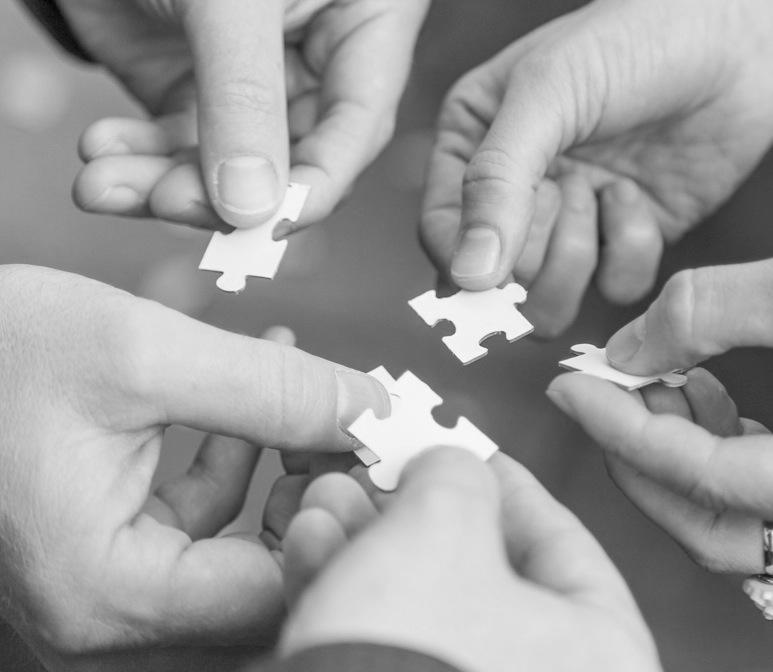 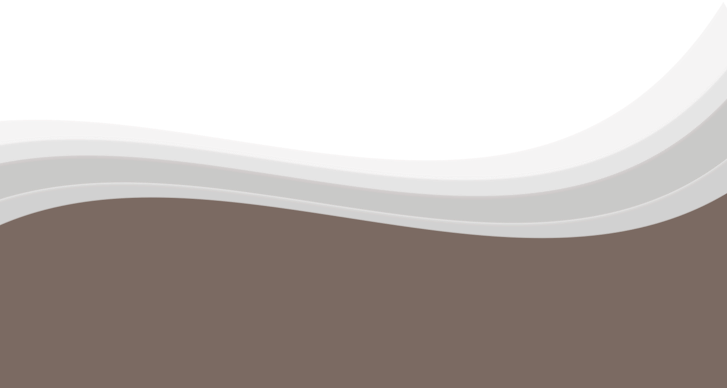 De Winkel
Van aanvraagafhandeling naar hulpvraagoplossing
Van veel naar een
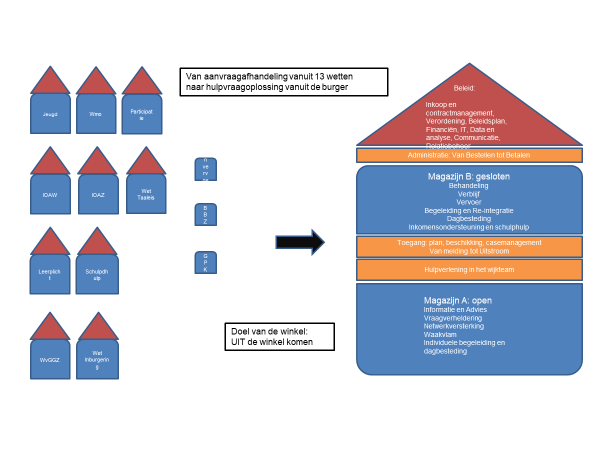 De winkelstraat
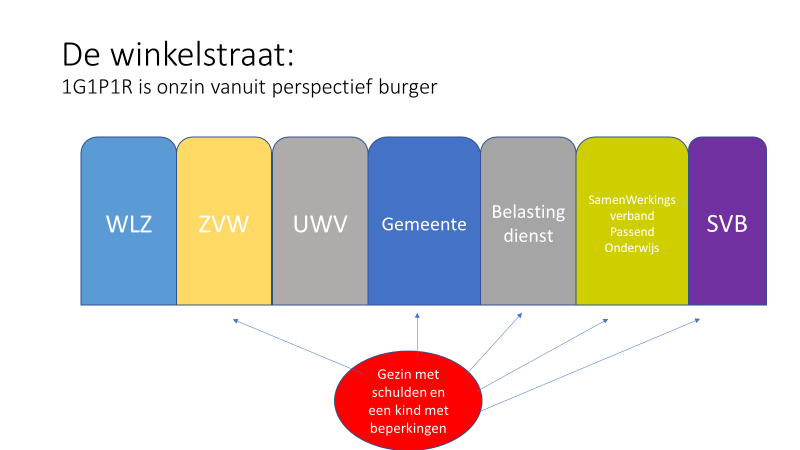 De winkelstraat 2
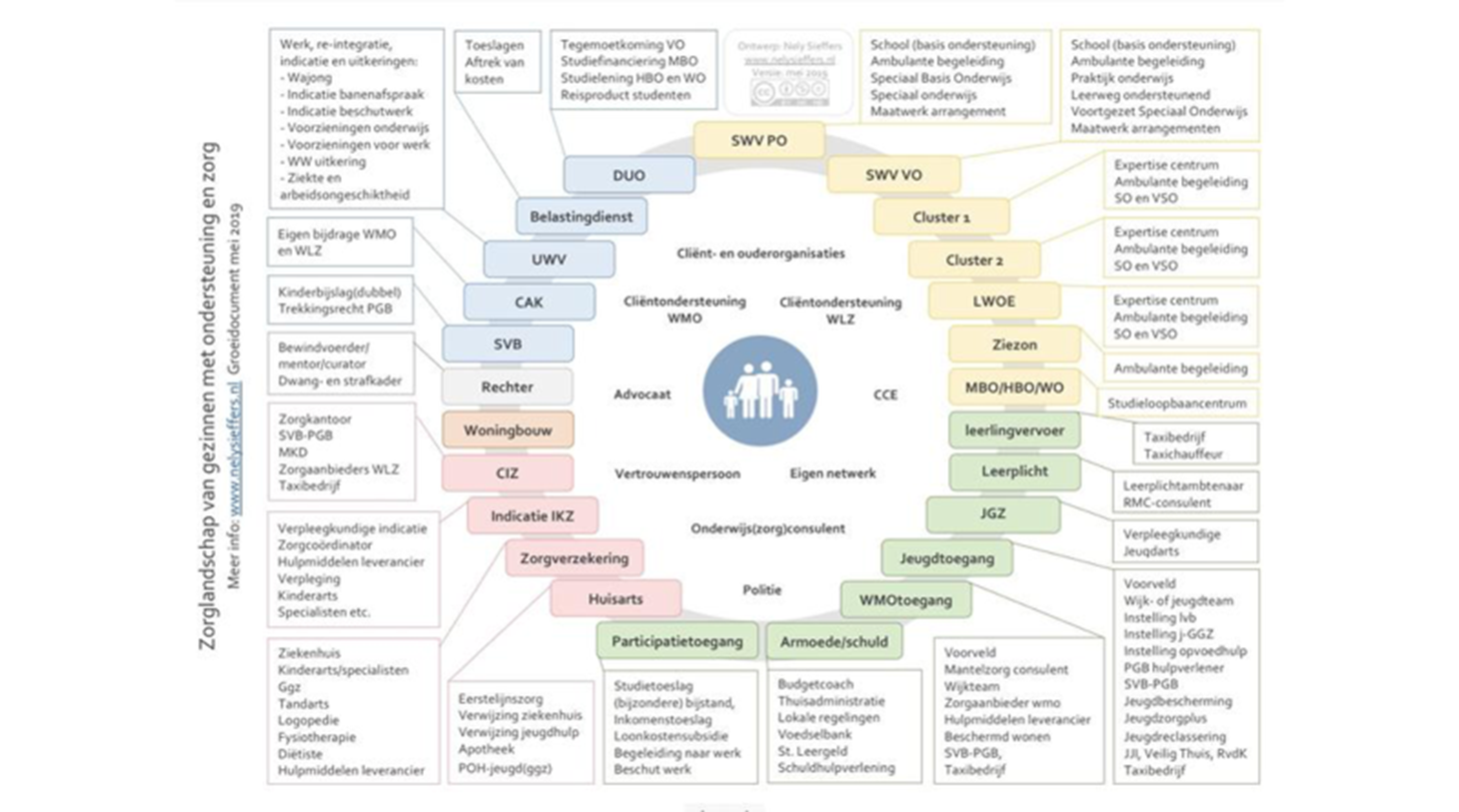 Punt
2.  Punt
3.  Punt
Bereikbare Dienst
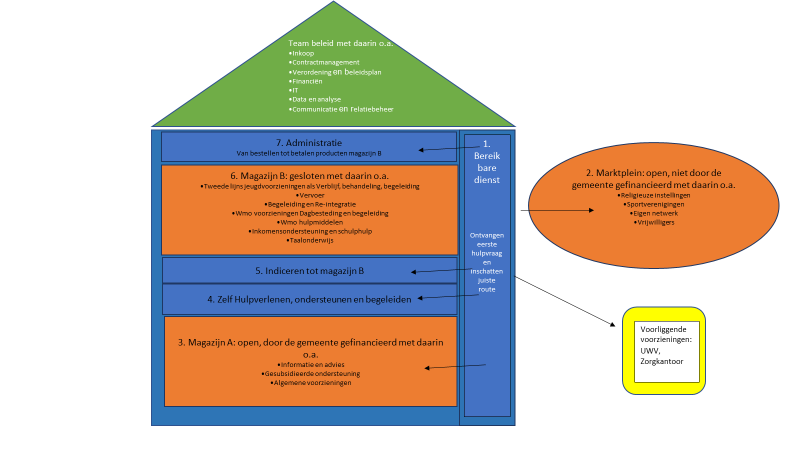 Het werkproces
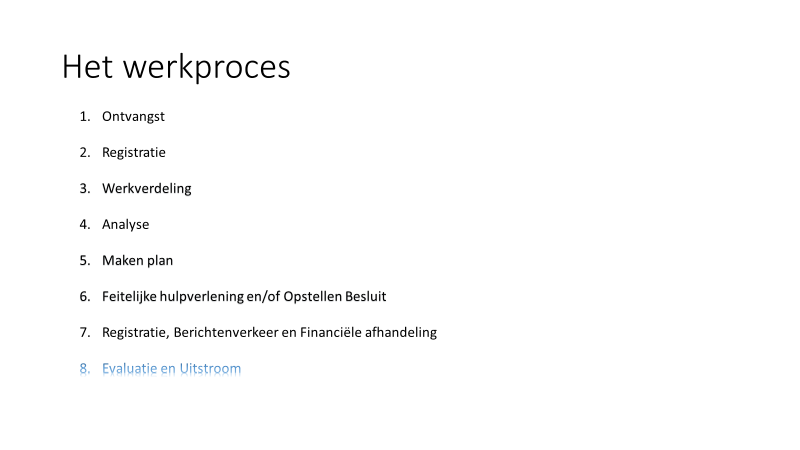 De winkel binnen de gemeente
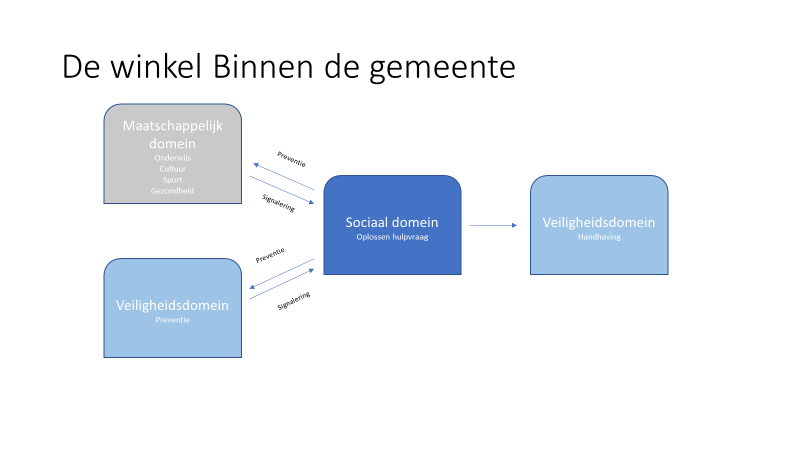 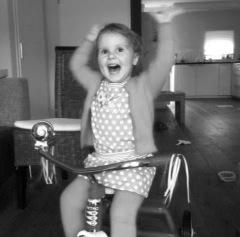 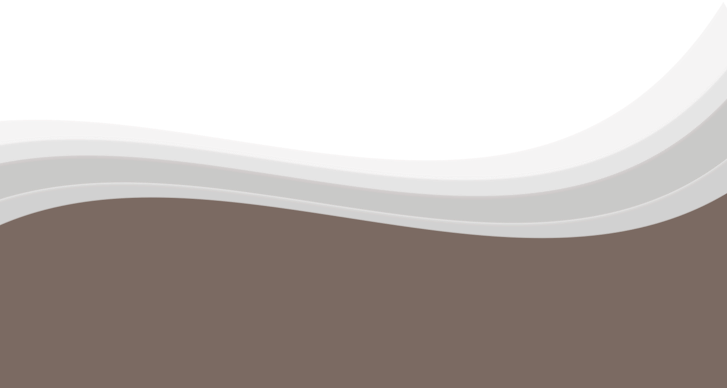 Bedankt voor uw aandacht
Adviesbureau voor Maatschappelijke oplossingen